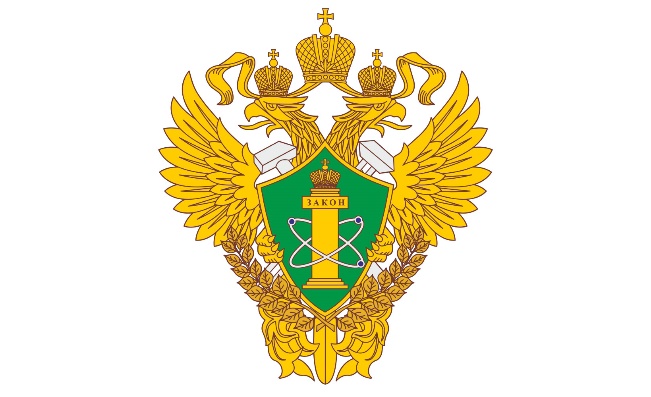 ФЕДЕРАЛЬНАЯ СЛУЖБАпо экологическому, технологическому и атомному надзоруПриволжское управление
Об итогах прохождения готовности муниципальными образованиями к осенне-зимнему периоду 2023-2024
31 мая 2024 года
Авария, произошедшая 04.01.2024, в системе теплоснабжения микрорайона Климовск городского округа Подольск
Приволжское управление
Ростехнадзора
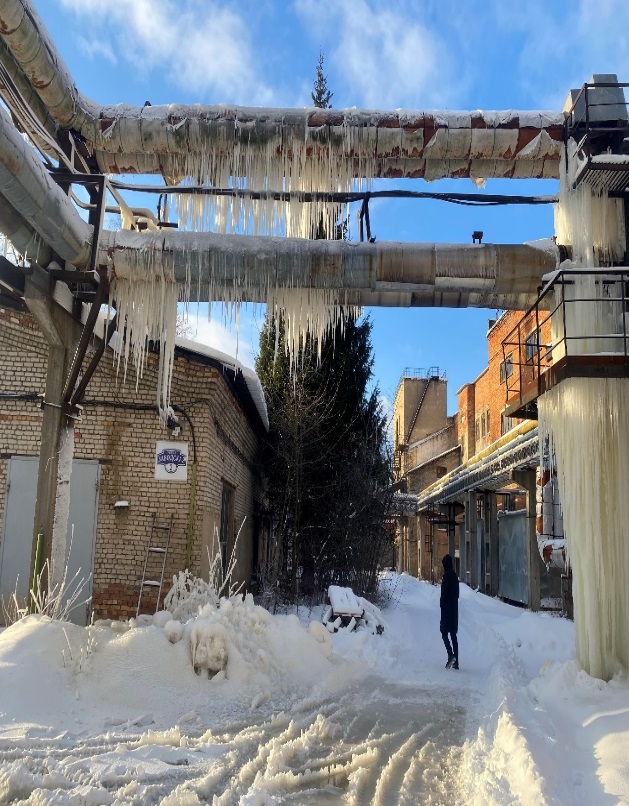 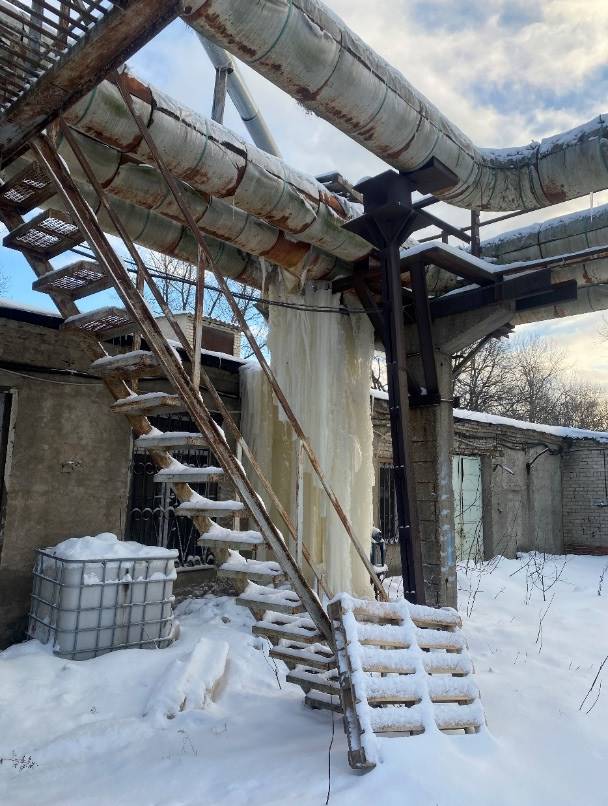 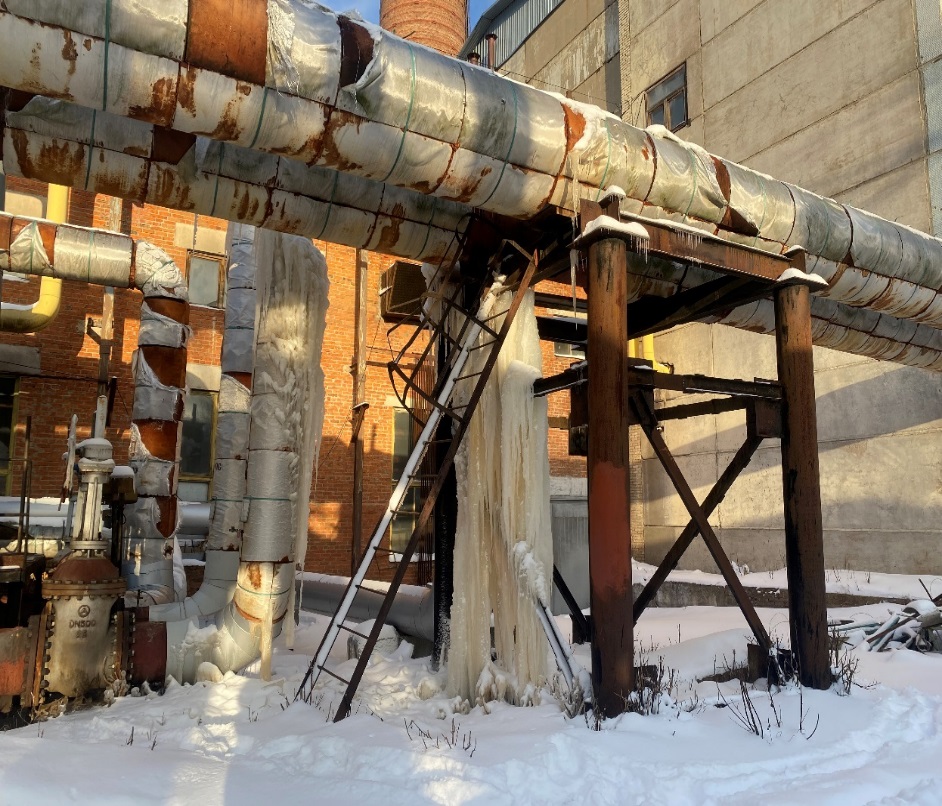 Без теплоснабжения остались 174 многоквартирных жилых дома (около 20 тыс. человек). Ключевая причина возникновения – не своевременное проведение организационно-технических мероприятий согласно утвержденному плану действий по ликвидации аварийных ситуаций, непрофессиональные действия сотрудников котельной.
2
Приволжское управление
Ростехнадзора
Аварии, произошедшие 7 и 10 января 2024 г. в г. Волгограде
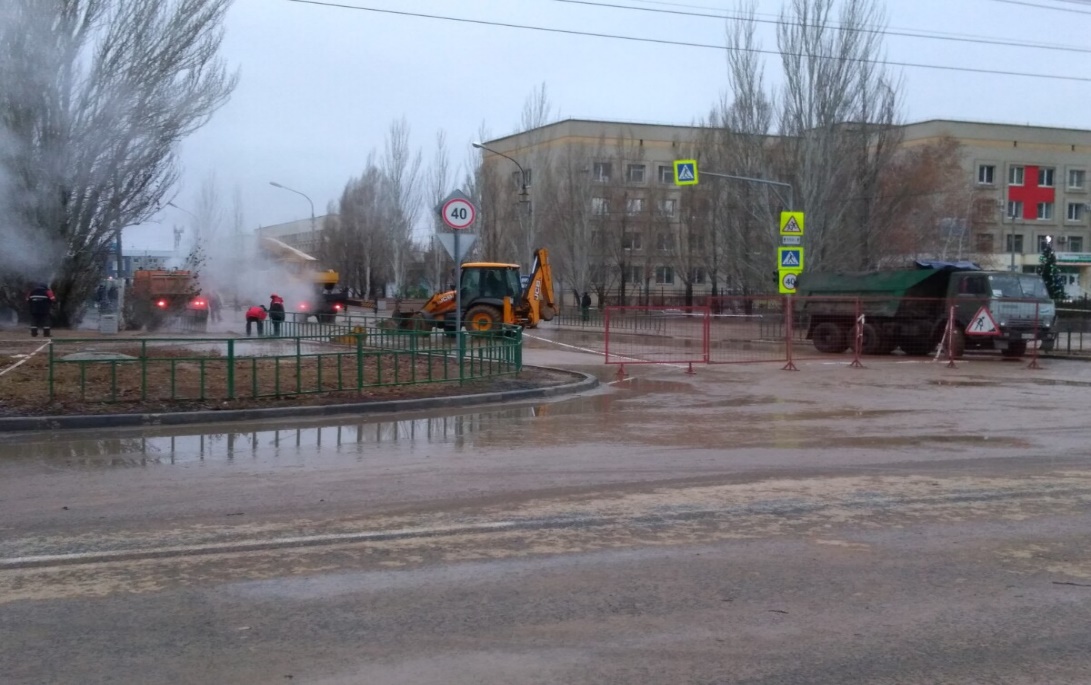 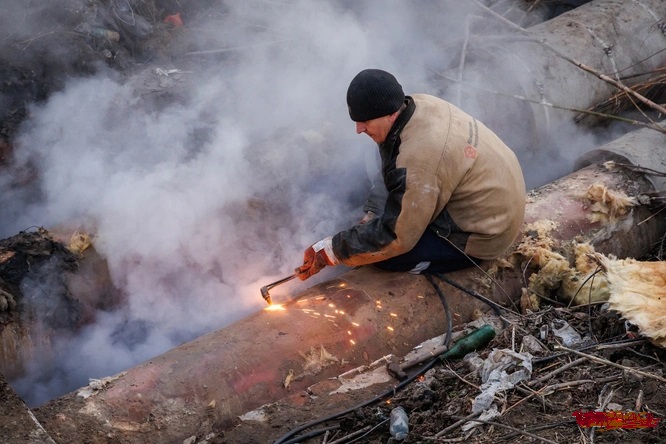 вследствие коррозийного износа трубопроводов теплоснабжения, относящихся к ОПО, в г. Волгограде без теплоснабжения остались:
7 января 
420 жилых домов, 53 социально значимых объекта; 
10 января
223 жилых дома, 23 социально значимых объекта
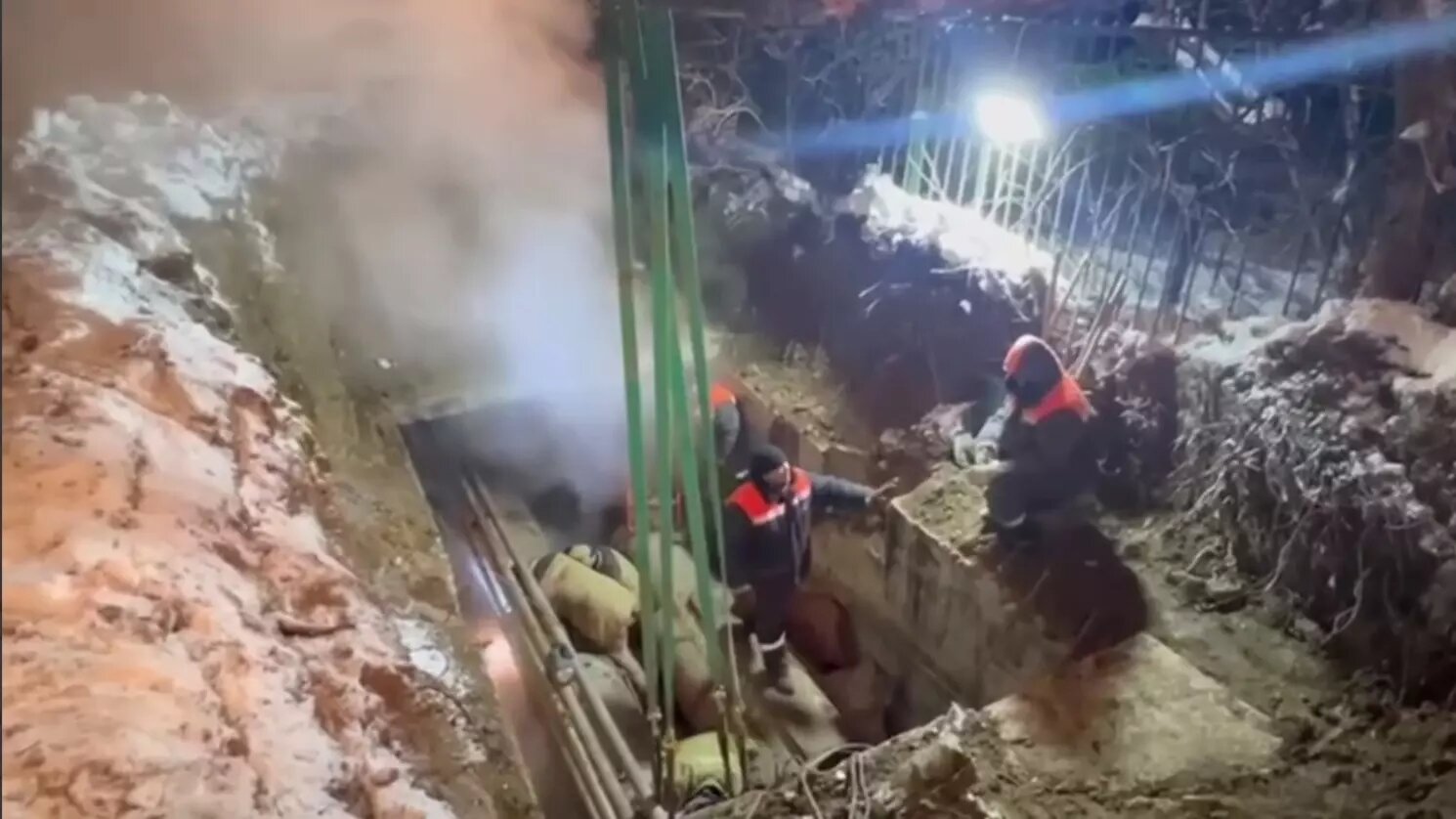 3
Результаты прохождения отопительного периода 2023-2024
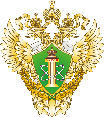 Приволжское управление 
Ростехнадзора
4
Приволжское управление
Ростехнадзора
Основные выявленные замечания по результатам оценки готовности к осенне-зимнему  периоду 2023-2024
г. Козловка Чувашской Республики. Котельная по ул.Виноградова
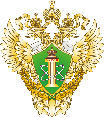 Приволжское управление 
Ростехнадзора
15.08.2023 выявлено: не осуществляется контроль за зданием и сооружениями котельной № 6 по ул. Виноградова в г. Козловка, нарушено остекление котельной, вместо стекол в оконных проемах установлены подручные материалы
Стало
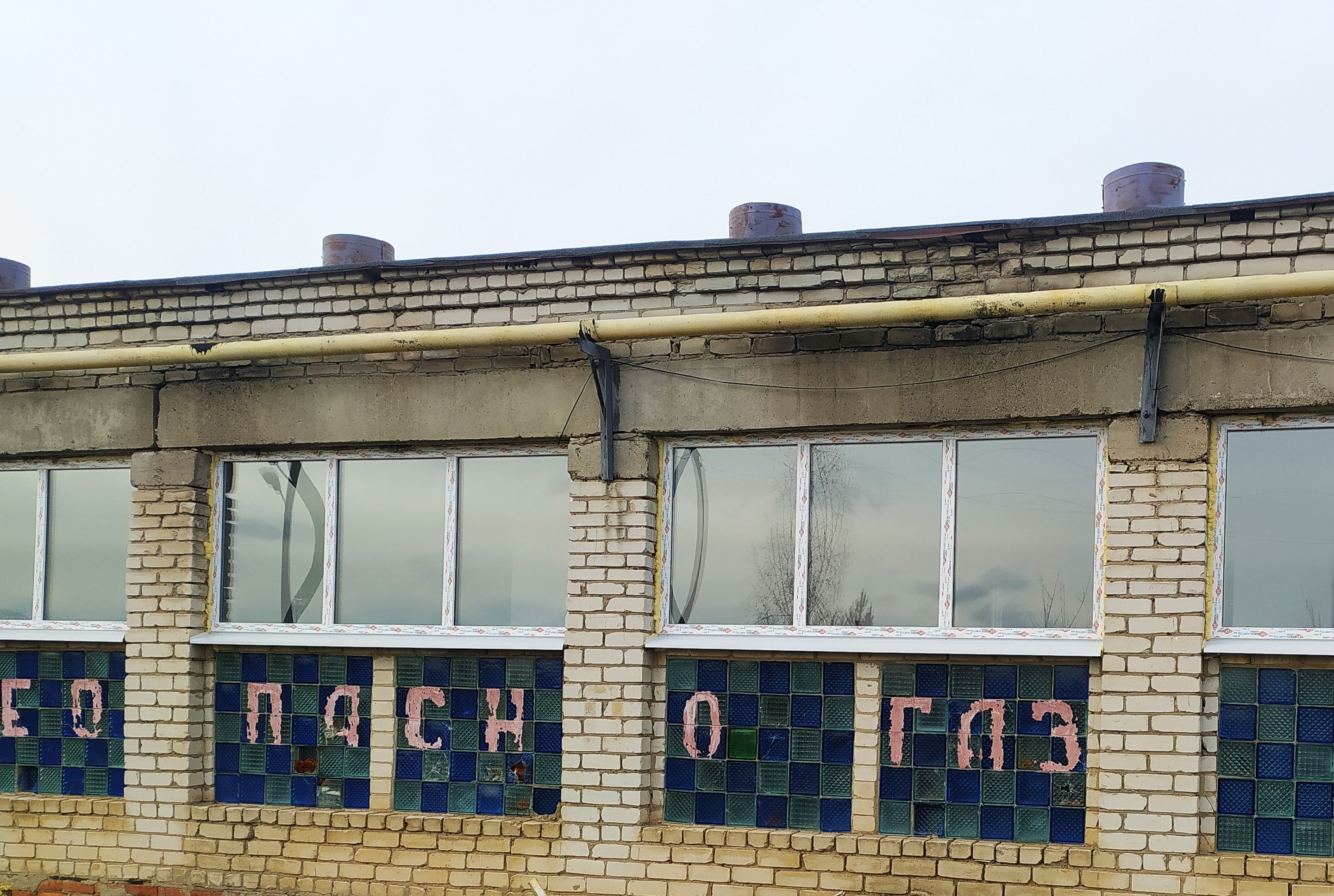 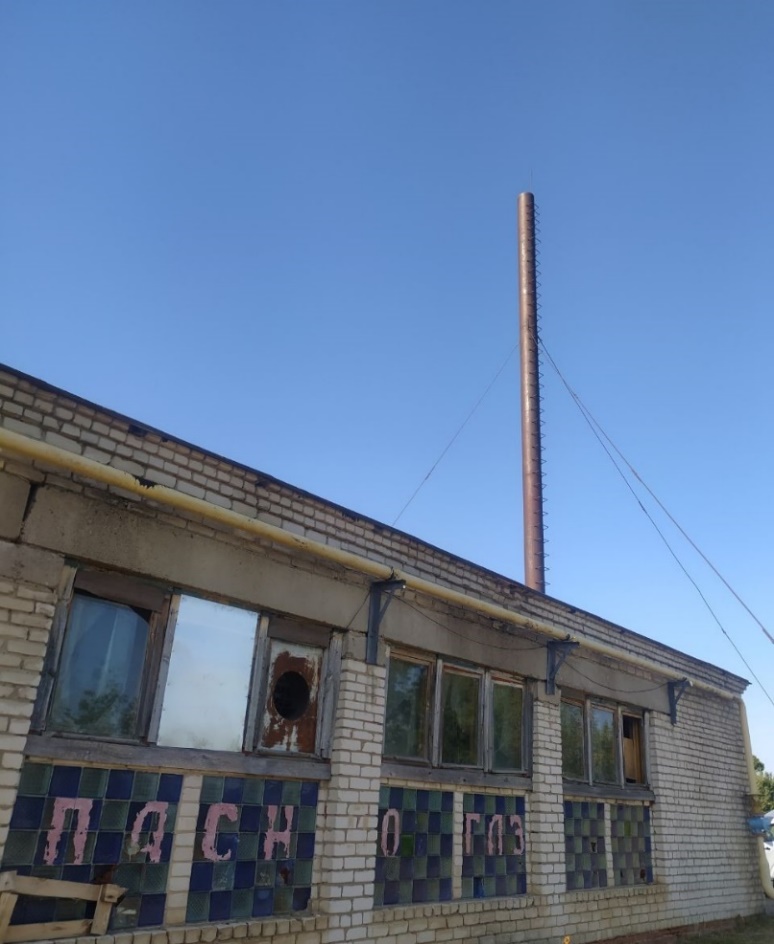 Было
Котельная по ул. Комсомольская 60 с.Порецкое Чувашской Республики
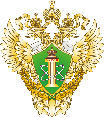 Приволжское управление 
Ростехнадзора
19.07.2023 выявлено: не проводятся наблюдения за состоянием газоходов в установленные сроки, а именно отсутствует тепловая изоляция газоходов на выходе из котельной.
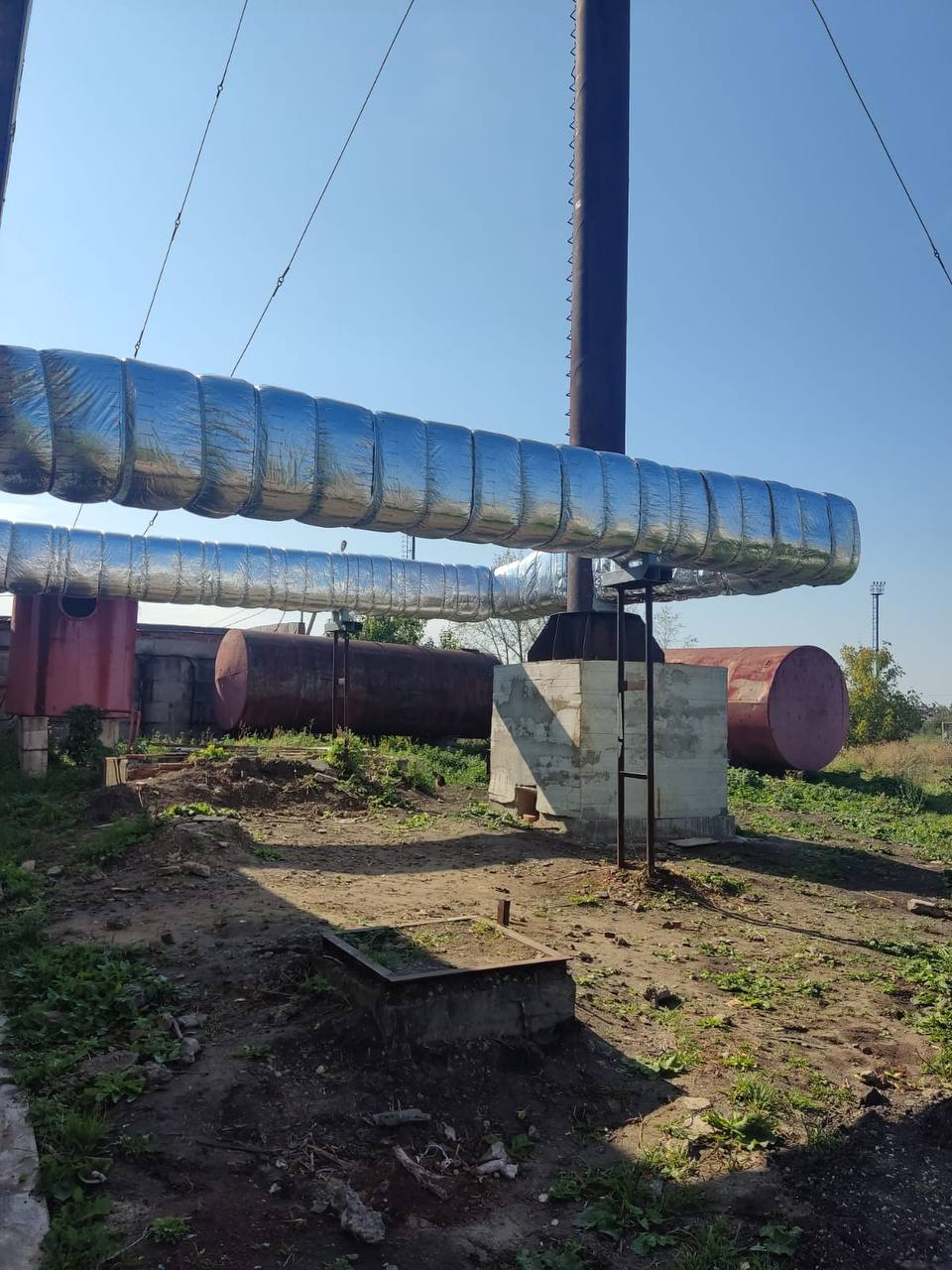 Было
Стало
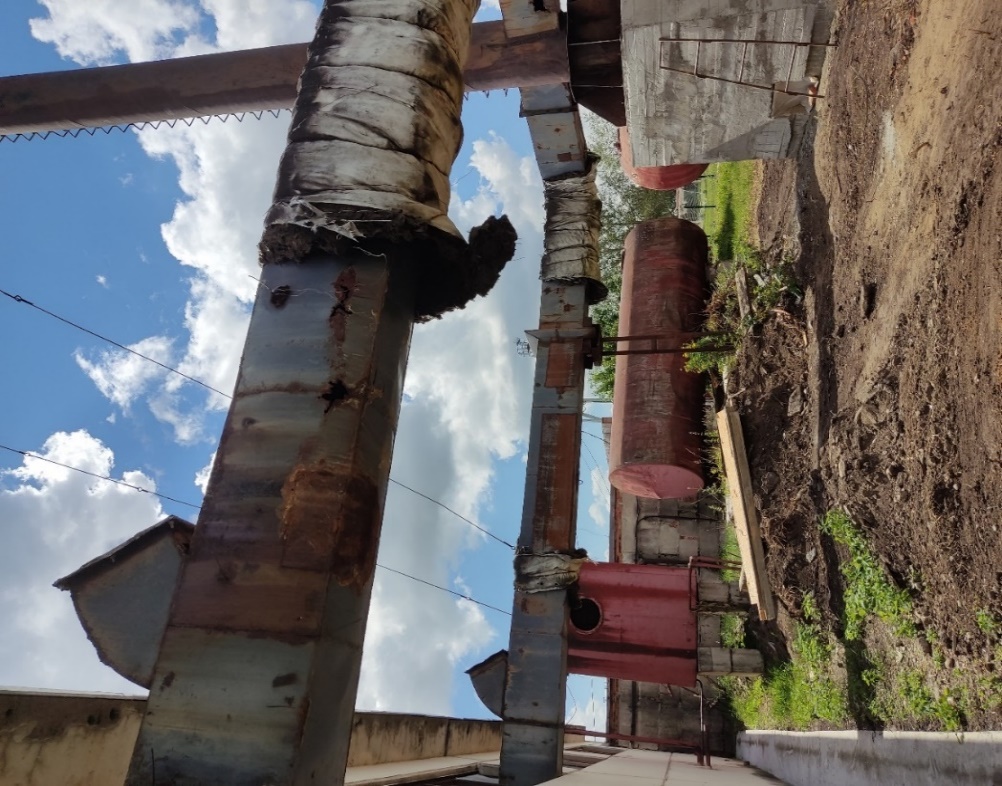 Котельная «Центральная» село Аликово Аликовского муниципального округа Чувашской Республики  
04.10.2023 выявлено: не проводятся наблюдения за состоянием газоходов в установленные сроки, а именно отсутствует тепловая изоляция газоходов на выходе из котельной
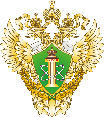 Приволжское управление 
Ростехнадзора
Было
Стало
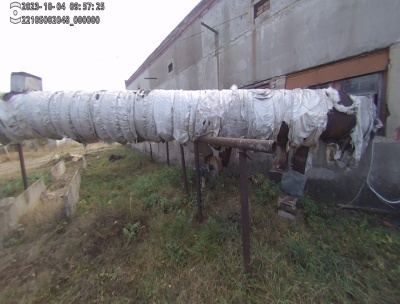 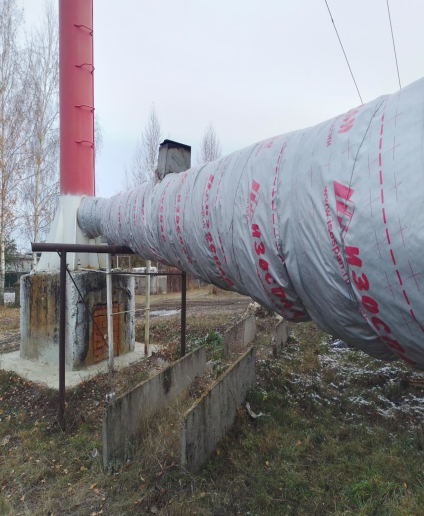 Котельная в Республике Марий Эл, Моркинский район, п. Красный Стекловар

04.10.2023 выявлено: не проводятся должным образом мероприятия по обеспечению длительного и надежного использования здания котельной, а именно нарушена целостность крыши, отсутствуют фронтоны, конек, часть карниза по периметру крыши
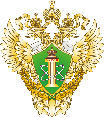 Приволжское управление 
Ростехнадзора
Было
Стало
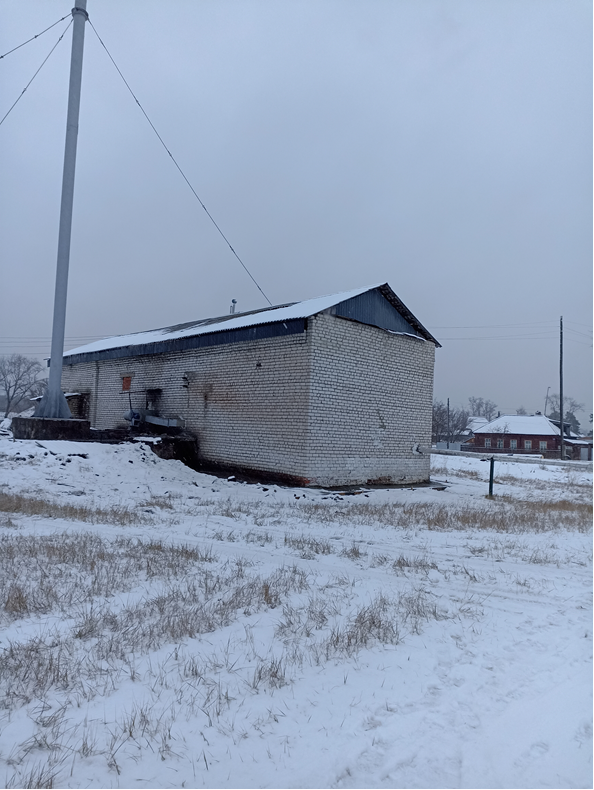 Котельная в Республике Марий Эл, Моркинский район, п. Красный Стекловар

04.10.2023 выявлено: не проводятся должным образом мероприятия по обеспечению длительного и надежного использования здания котельной, а именно отсутствует остекление
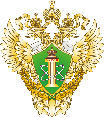 Приволжское управление 
Ростехнадзора
Стало
Было
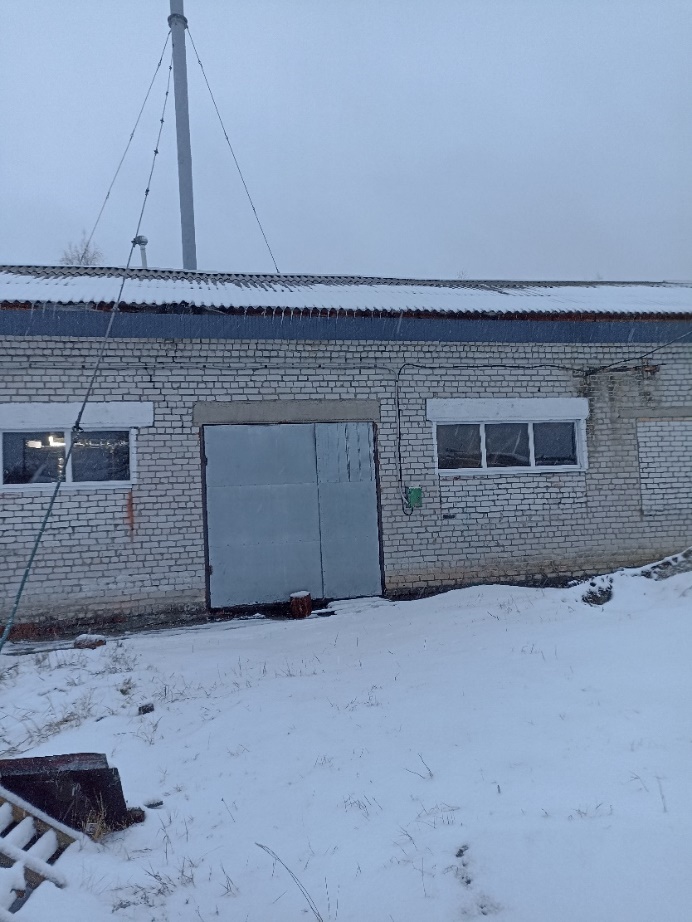 ИТП здания бассейна в Елабужском районе Республики Татарстан15.07.2023 выявлено: не проведен текущий ремонт в ИТП здания бассейна, а именно не проведена очистка, промывка теплообменника
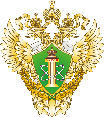 Приволжское управление 
Ростехнадзора
Стало
Было
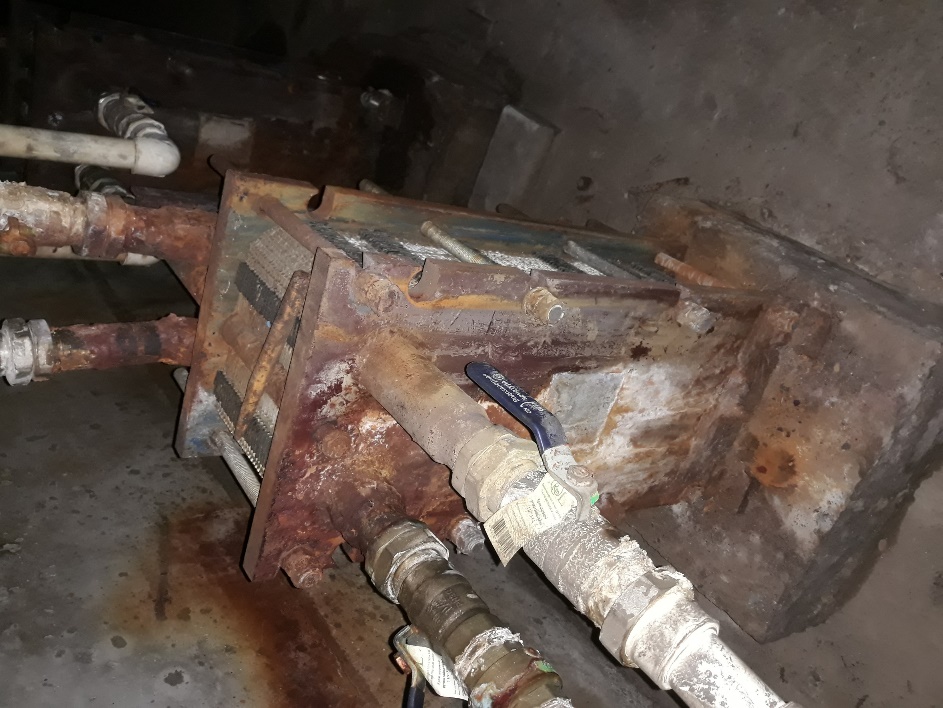 Оборудование ХВО котельной «Центральная» 2, 3 очереди, г. Азнакаево Республика Татарстан

29.08.2023 выявлено: не ведется контроль за исправностью трубопровода химводоподготовки (отсутствует антикоррозионное покрытие, течь трубопровода)
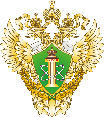 Приволжское управление 
Ростехнадзора
Было
Стало
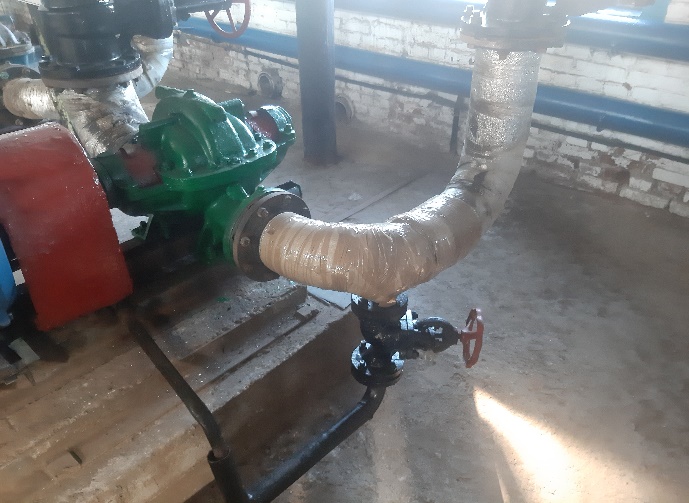 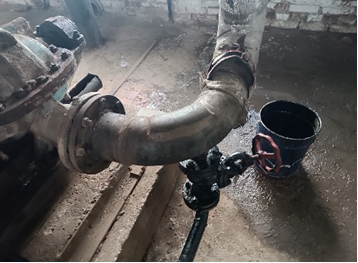 г. Бугульма Республики Татарстан 

24.08.2023 выявлено: не обеспечено наличие антикоррозионной, тепловой и гидроизоляционной защиты паропровода котельной в г. Бугульма Республики Татарстан
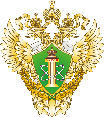 Приволжское управление 
Ростехнадзора
Было
Стало
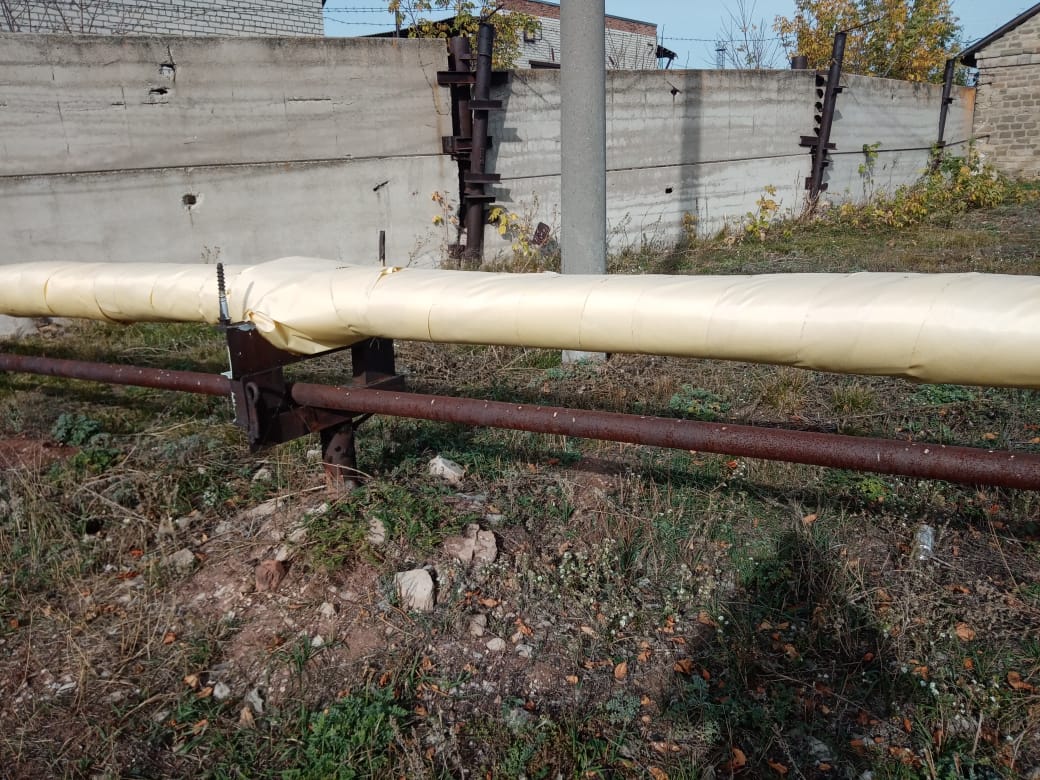 Котельная «Горбольница» г. Бугульма 
14.08.2023 выявлено: не ведется контроль за исправным состоянием солевого насоса в котельной «Горбольница» г. Бугульма
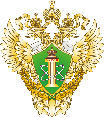 Приволжское управление 
Ростехнадзора
Стало
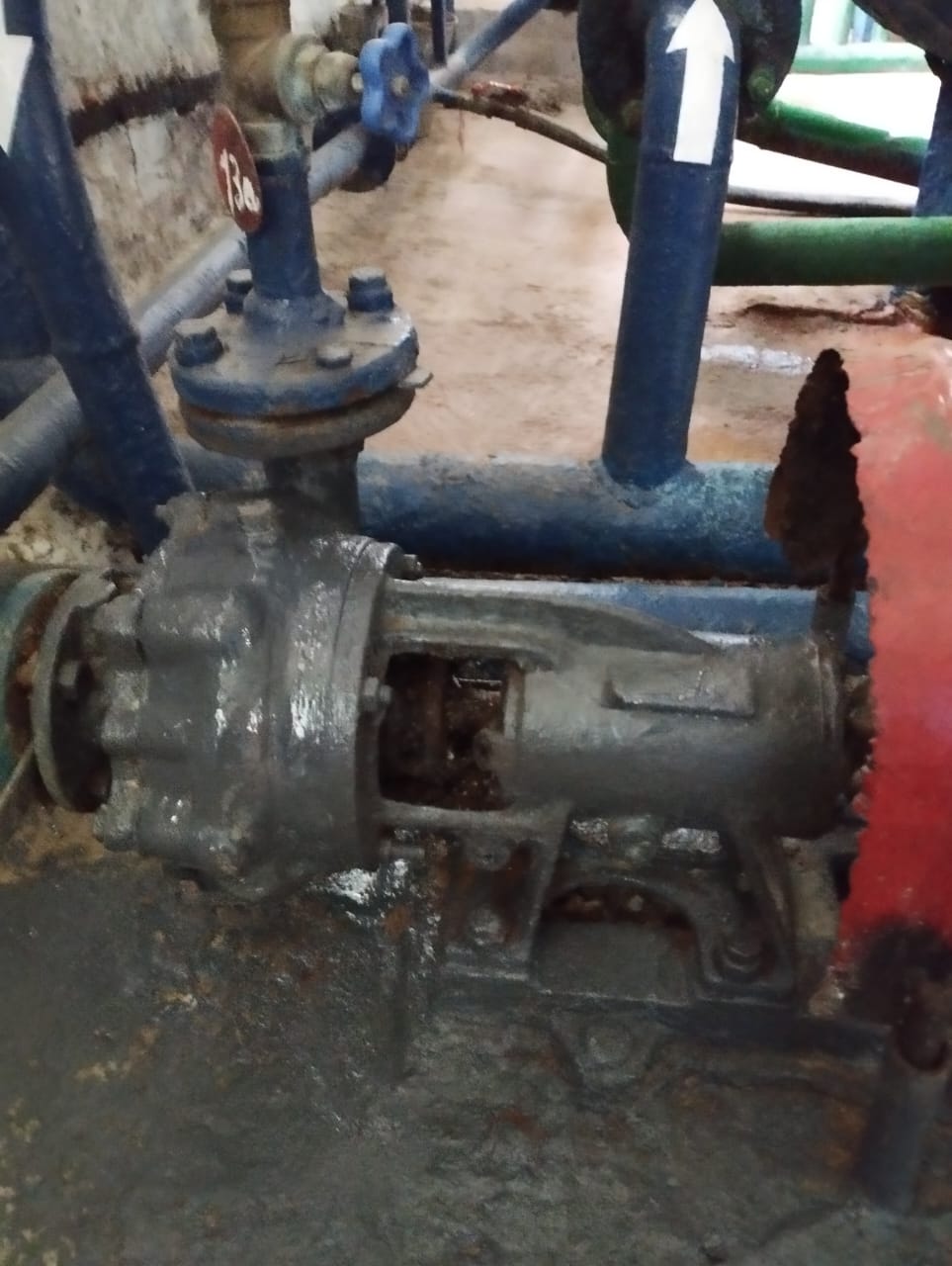 Было
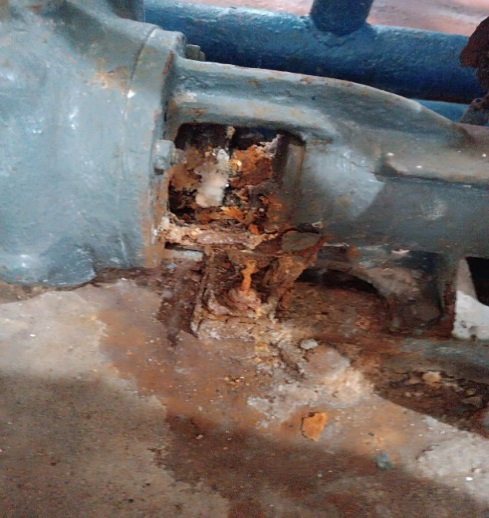 14
Тепловой пункт в г. Нурлат

13.07.2023 выявлено: не проводятся обязательные осмотры зданий и сооружений тепловых энергоустановок 2 раза в год (весной и осенью) смотровой комиссией (не содержится в исправном состоянии помещение теплового пункта)
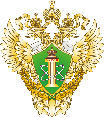 Приволжское управление 
Ростехнадзора
Было
Стало
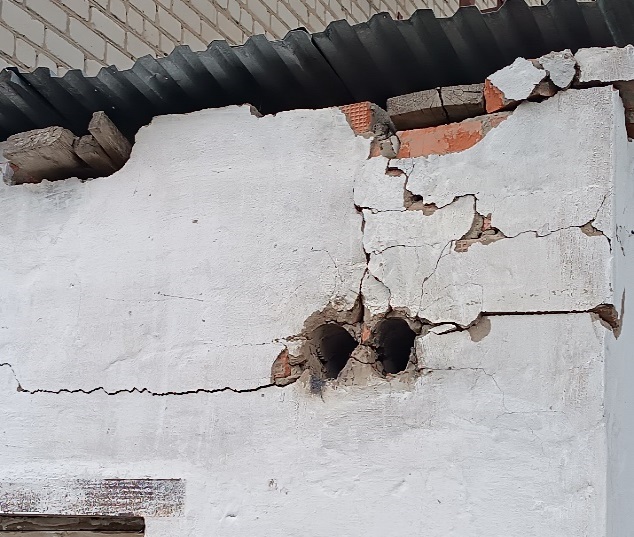 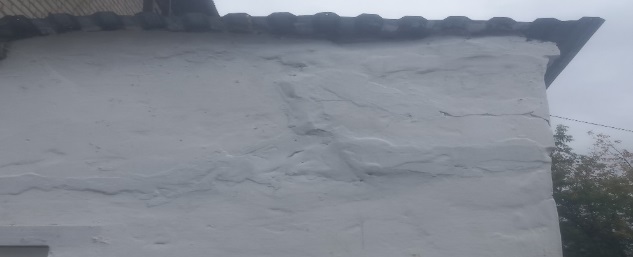 15
МУП «ПКС»

27.04.2023 выявлено: в аварийном состоянии находились котлы в котельной МУП «ПКС», расположенной по адресу: Пестречинский муниципальный район, с. Шали, ул. Хайруллина
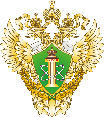 Приволжское управление 
Ростехнадзора
Было
Стало
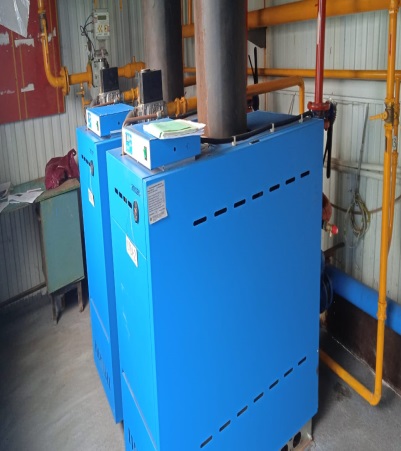 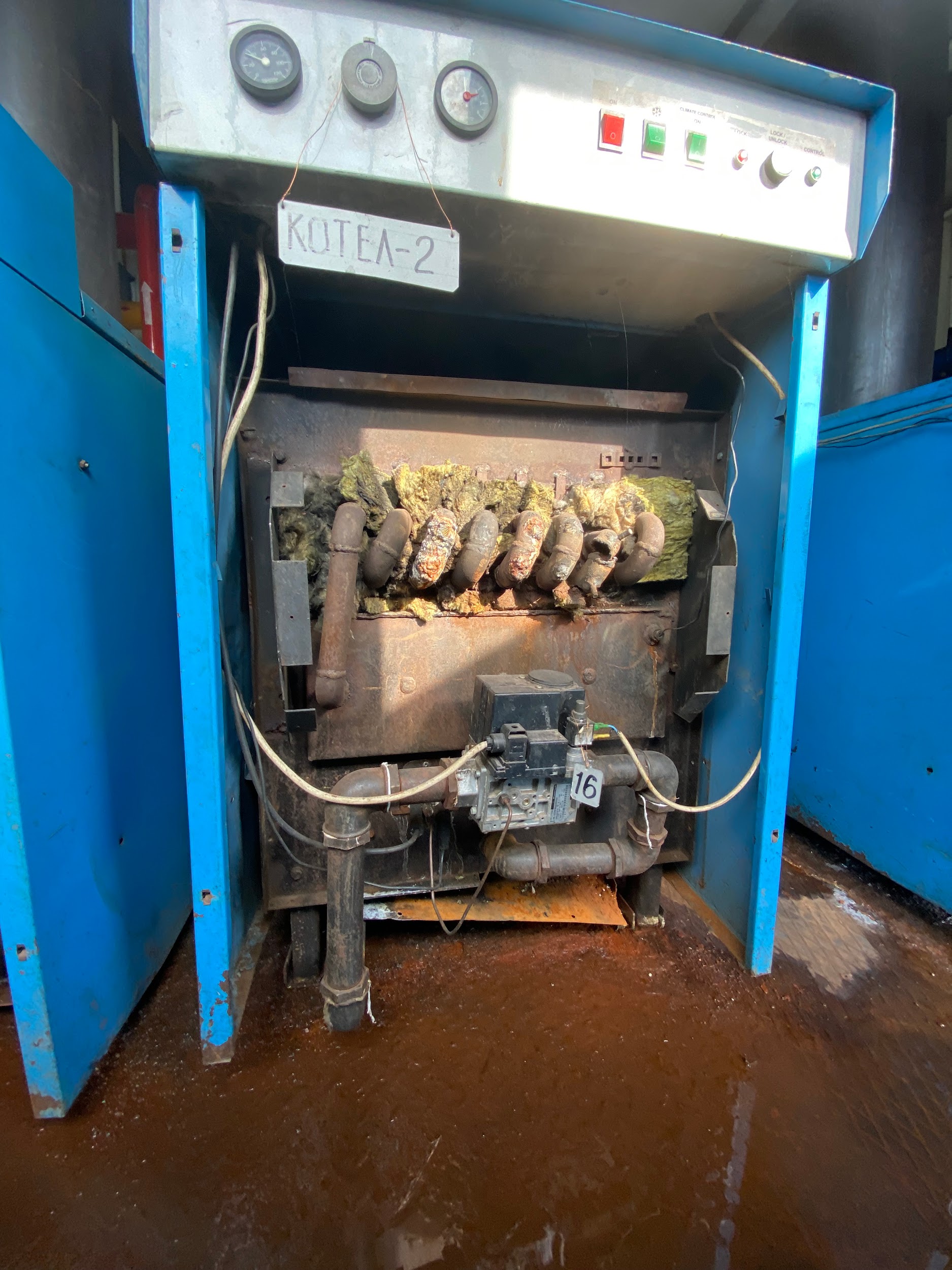 16
г. Заинск
22.06.2023 выявлено: не поддерживается в исправном состоянии оборудование, строительные и другие конструкции тепловых сетей, а именно: нарушена, частями отсутствует тепловая изоляция на участках тепловых сетей в  г. Заинск
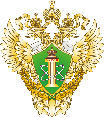 Приволжское управление 
Ростехнадзора
Было
Стало
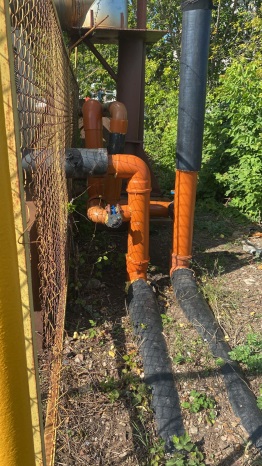 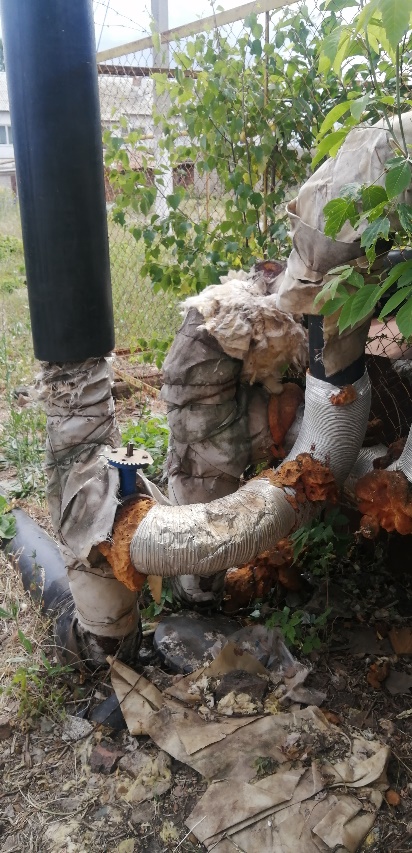 17
Котельная в с. Чубуклы Заинского района. 
Не содержатся в исправном состоянии здания и сооружения котельных, обеспечивающее длительное, надежное использование их по назначению, а именно: не защищена конструкция здания котельной теплоснабжения школы с. Чубуклы от попадания влаги, имеются следы протекания через потолочное перекрытие
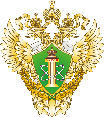 Приволжское управление 
Ростехнадзора
Было
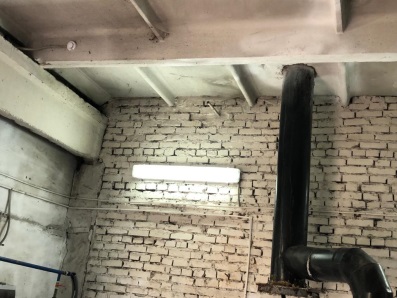 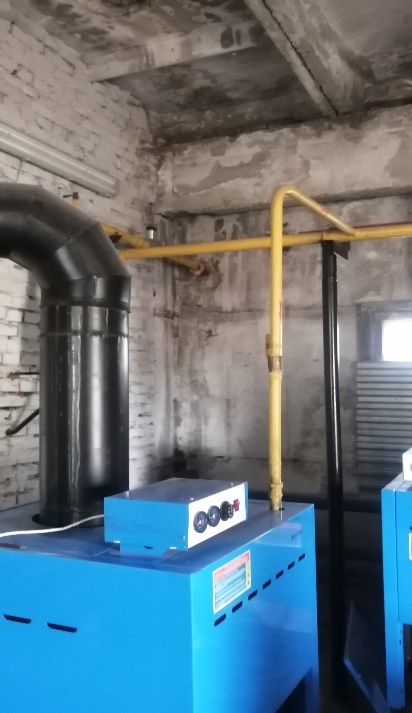 Стало
18
Приволжское управление
Ростехнадзора
Паспорт готовностик осенне-зимнему периоду 2024-2025
Проверка готовности к отопительному периоду муниципальных образований осуществляется Ростехнадзором. 
Проверка теплоснабжающих и теплосетевых организаций, а также потребителей тепловой энергии осуществляется муниципальным
образованием

Сроки выдачи паспортов готовности к отопительному периоду:
не позднее 15 сентября - для потребителей тепловой энергии (комиссия  муниципального образования);
не позднее 1 ноября - для теплоснабжающих и теплосетевых организаций  (комиссия муниципального образования);
не позднее 15 ноября - для муниципальных образований (комиссия
Приволжского управления Ростехнадзора).